Fagligt forum
Møde d. 13. oktober 2022
Status for Midttrafiks Mobilitetsplan
Midttrafiks mobilitetsplan 2023-2026
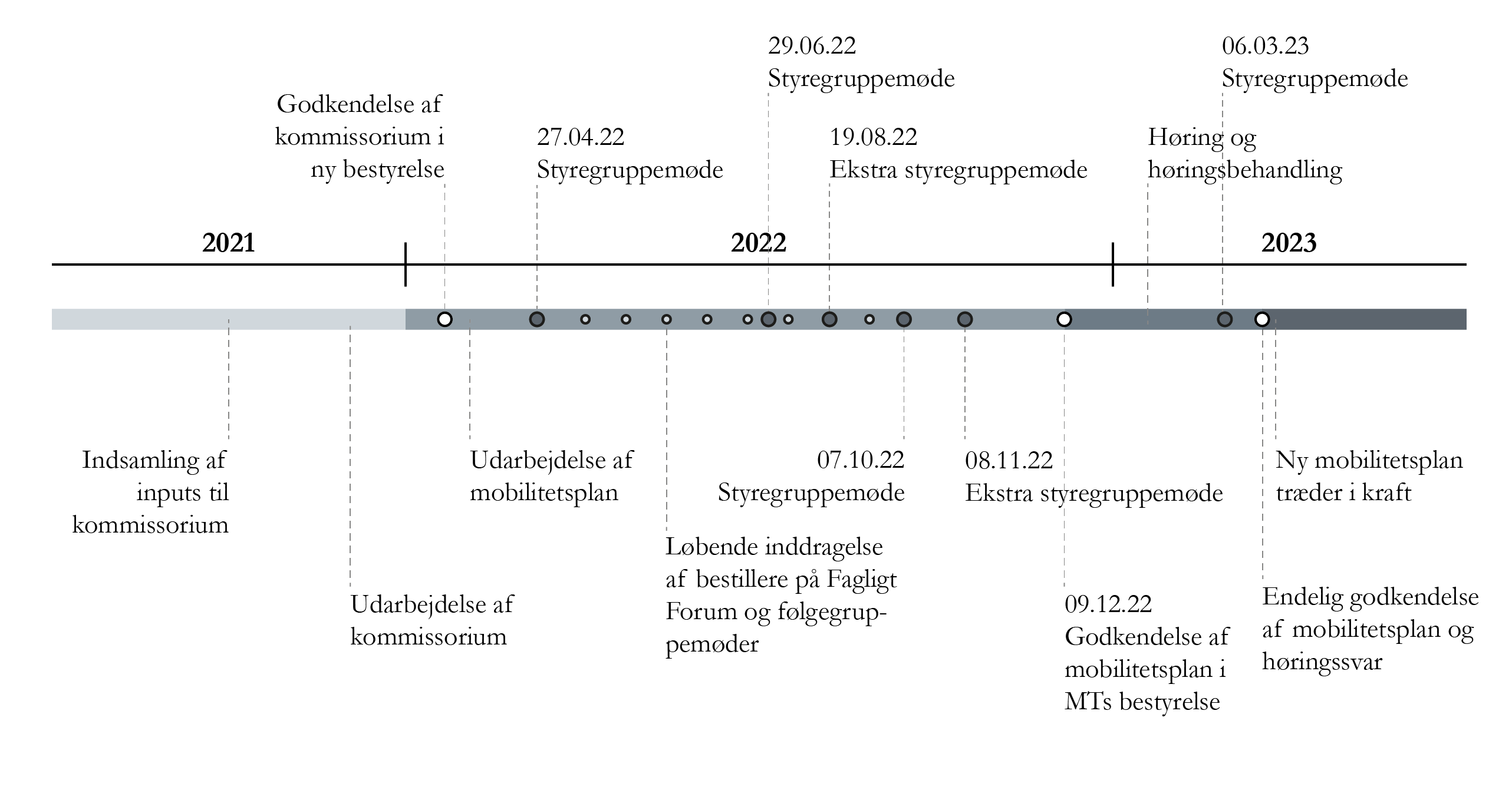 3
Fagligt Forum 13. oktober 2022
Disposition for mobilitetsplanen
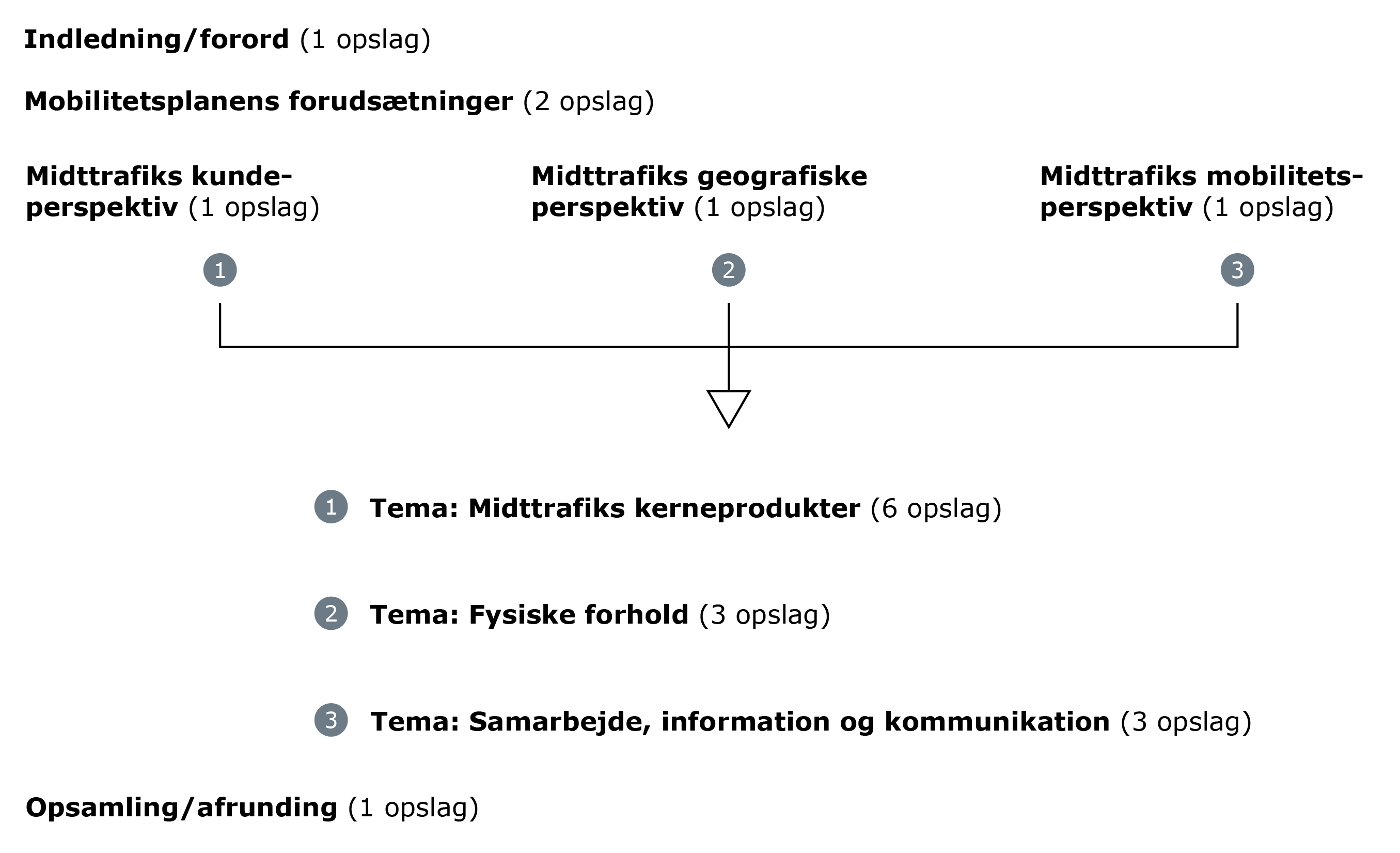 4
Fagligt Forum 13. oktober 2022